Bell Work
On your bell work page copy the following questions

Pretend that you are an explorer in the new world. 

What kind of land forms and water would you settle by?

Why would you pick these areas?
Bell Work
Write down today’s agenda
Turn to your Bell Work page and complete the following:
List 3 reasons why water is important for settlements.  Give a one sentence explanation for each reason.
Directions
Title entry 12 Bill Nye Climate
Title entry 13 Land and Water
Copy the underlined notes
Water and Land
What it means to settlements in America
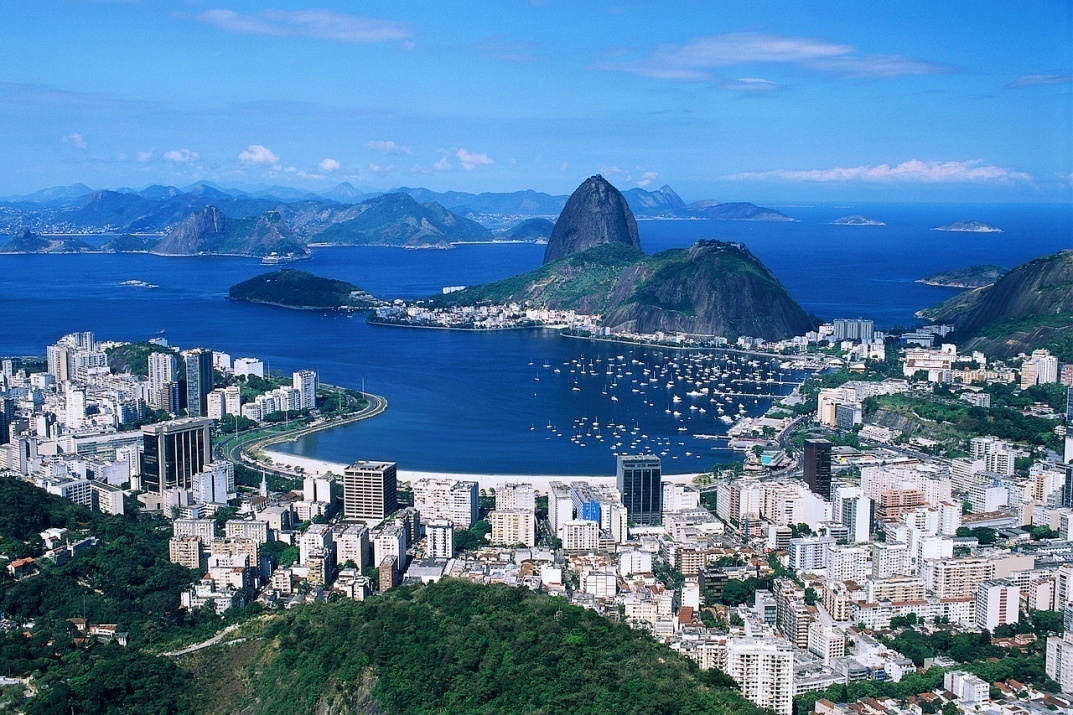 Pacific Ocean
Notes
The Pacific Ocean is the largest of the five.

This large water way allows for travel from Asia to the United States.

Besides transportation, why else would people want to settle near water?
[Speaker Notes: The Pacific Ocean covers 1/3 of the earth’s surface.]
Atlantic Ocean
Notes
The Atlantic is a widely used ocean for transportation throughout history

The coast line varies from the rocky coasts of New England to the sunny beaches of Florida.

Which Part of the coast line do you think would be easier to settle on?
Chesapeake Bay
Notes
The Chesapeake Bay is fed by multiple rivers including the Potomac.

The Bay’s calm water provide ships with natural protection from the Atlantic Ocean. 

The Bay not only provides transportation to the colonist but creates a market place for various trade ships and explorers.
[Speaker Notes: Captain John Smith first explored the Chesapeake Bay in 1608.]
Mississippi River
Notes
The Mississippi is a major shipping route for barges carrying large items.

The Mississippi River has played a crucial role in economic growth and settlement within the United States

It is also source of fresh fish and shrimp.
[Speaker Notes: It was a major source of transportation until the 1800s when the railroad system was built.]
Why Do People Settle Near Water Ways?
Transportation

Food Source

Fresh Water

Bathing water
The Great Plains
Notes
This soil is rich in nutrients and this creates land that is great for farming.

This is why many people settled there, and continue to live and farm there today.
Cape Cod
Notes
Cape Cod woodlands and meadows that encourage the growth of settlements.

The woodlands and meadows of the bay provide shelter and food sources for settlers of that region
Mt. McKinley
Notes
This is a NON-EXAMPLE of a place to settle. 
The terrain on Mt. McKinley is very hazardous and rough. This makes it difficult for people to settle and create a home there. 
Why would people NOT want to settle here?
Appalachian Mountains
Notes
The most of the Appalachian Mountains stay below the timberline and escape the cold harsh climate of the other mountains within the range.

The climate and the soil make the region suitable for farming.

This range has very few passes through them and it creates a natural barrier to protect the American colonies.
[Speaker Notes: Environmental Regions that are appropriate for a settlement.
Savannas allow for grazing and farming 

Deserts can provide mineral wealth

Grasslands are the most important food-producing regions]
Lesson Wrap-up
Think Pair Share

30 sec of think time, and then share with your face partner

How does this information help you in understanding the basic needs of creating a settlement?

How is this information helpful to you in a history class?
Bell Work
Take out your mental maps from the last lesson and review why water and land is important for settlement.
Create a Continent
Lets go over directions for your project! 

You are going to create and develop your own continent